Интерактивный тест по произведению А.С. Пушкина  «Сказка о мёртвой царевне и о семи богатырях»
УМК: «Школа России»
Предмет: литературное чтение
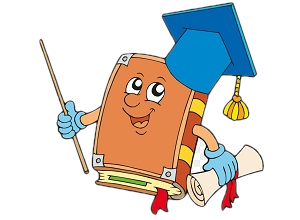 Автор: Чубаева Н.Н, педагог - воспитатель МОУ «С(К)ОШИ №4» высшей квалификационной категории, г. Магнитогорск, Челябинская область
Инструкция
Мой юный друг! 
Ты совершил великий подвиг - прочитал целиком  сказку А.С. Пушкина «Сказка о мёртвой царевне и о семи богатырях». Я уверенна, что чтение этой сказки было интересным и увлекательным. Ответь на вопросы теста по сказке и поделись со мной своими знаниями.
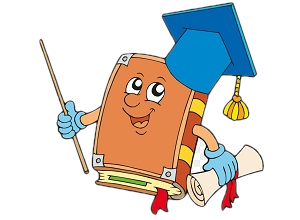 Инструкция
К каждому вопросу представлено 4 варианта ответа. С помощью нажатия левой клавиши мыши выбери ответ. Если ответ неправильный, то на прямоугольнике загорится квадрат  красного цвета. Если ответ верный, то перейдешь на другой слайд автоматически
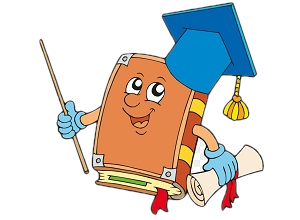 Инструкция
Оцени себя сам!
Возьми листок и ручку и фиксируй количество попыток правильного ответа на каждый вопрос. Если ты ответил на вопрос правильно с первой попытки, то ставь 4 балла, если со второй – 3 балла, если с третьей попытки – 2 балла, если с четвёртой – 1 балл
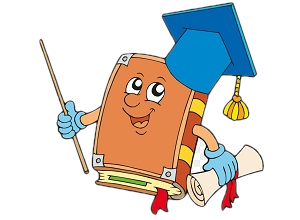 Инструкция
Если ты набрал общее количество баллов:
40-48 баллов – оценка «5»
31 – 39 баллов – оценка «4»
22 – 30 баллов – оценка «3»
Менее 22 баллов – оценка «2»
ЖЕЛАЮ УДАЧИ!
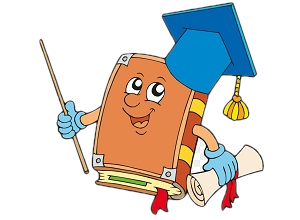 1. Автором произведения «Сказка о мёртвой царевне и о семи богатырях» является:
К.И. Чуковский
А.С. Пушкин
М.Ю. Лермонтов
С. Я. Маршак
2. К какому из перечисленных видов сказок относиться «Сказка о мёртвой царевне и о семи богатырях»?
Бытовые сказки
Волшебные сказки
Докучные сказки
Сказки о животных
3. Какую героиню характеризуют строки: «Белолица, черноброва, нраву кроткого такого…»?
Царевну
Собаку
Царицу
Служанку
4.	Какому герою сказки принадлежат слова: «Ты прекрасна, спору нет, но царевна всё ж милее, всё ж румяней и белее»?
Царю
Чернавке
Королевичу Елисею
Зеркалу
5.Кто из героев отвёл царевну в «глушь лесную»?
Жених Елисей
Чернавка
Царь
Царица
6.Где нашла приют царевна?
У Королевича Елисея
В будке собаки
У Богатырей
У Солнца
7.Каким фруктом отравила нищенка царевну?
Ананасом
Яблоком
Сливой
Персиком
8.Кто помог братьям узнать, что случилось с царевной?
Интуиция
Пёс Соколко
Ветер
Луна
9.Где похоронили богатыри царевну?
На острове
В море
В «пустой горе»
В болоте
10. К какому из перечисленных явлений природы обращался жених Елисей в поисках невесты?
К дождю
К метели
К грозе
К Ветру
11.Кто помог Елисею найти царевну?
Месяц
Солнце
Ветер
Туча
12.Что случилось с мачехой, когда она увидела живую царевну?
Извинилась
Умерла
Убежала
Сошла с ума
Молодец!
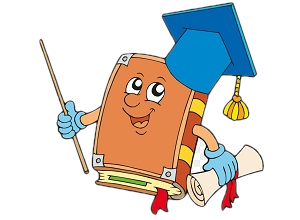 Используемые ресурсы
1. Фон презентации, режим доступа: https://st3.depositphotos.com/1012885/15820/i/950/depositphotos_158201444-stock-photo-hi-res-graphic-textures-and.jpg 2. Изображение «Умная книжка», режим доступа: https://library.kissclipart.com/20181106/rcq/kissclipart-of-a-blackboard-with-teacher-clipart-teacher-clip-9a50f5bc8fef13f1.jpg